Chemie
Wahlpflichtfach ab Klasse 7
Bilder: Prisma Chemie Bd. 7/8  und 9/10  Klett Verlag
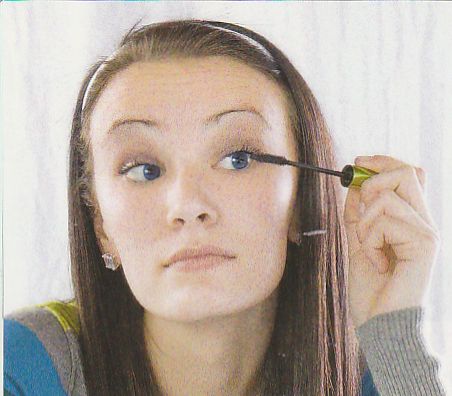 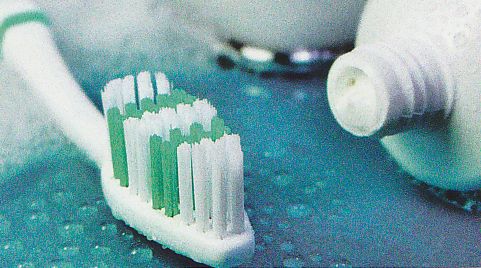 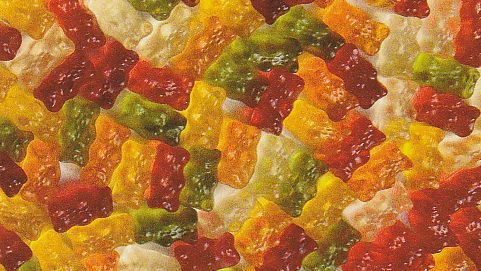 Chemie
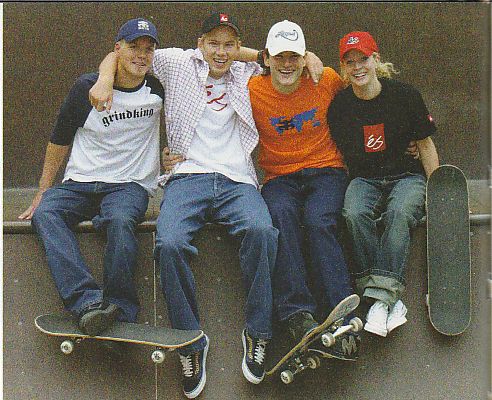 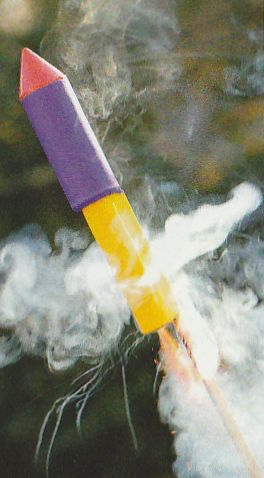 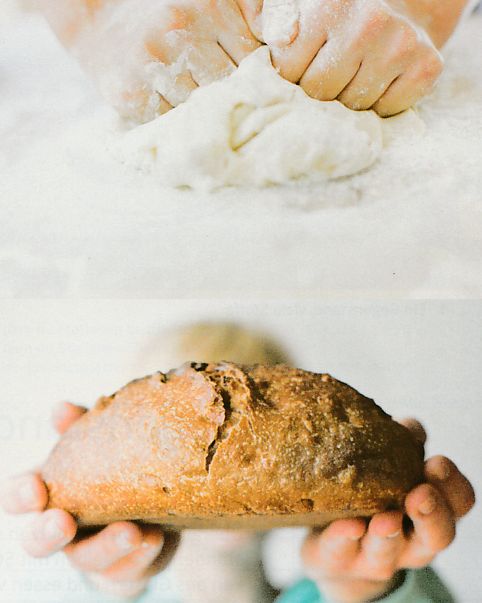 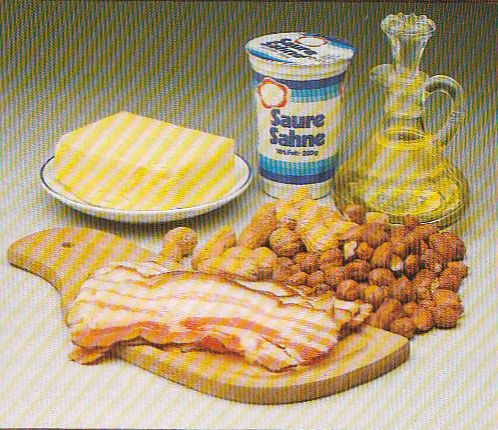 Wahlpflichtfach ab Klasse 7
Bilder: Prisma Chemie Bd. 7/8  und 9/10  Klett Verlag
Alles ist chemie, 
aber
Chemie ist nicht alles.
Chemie
Wahlpflichtfach ab Klasse 7
Bilder: Prisma Chemie Bd. 7/8  und 9/10  Klett Verlag
1) 	Chemie:		Themen Klasse 7
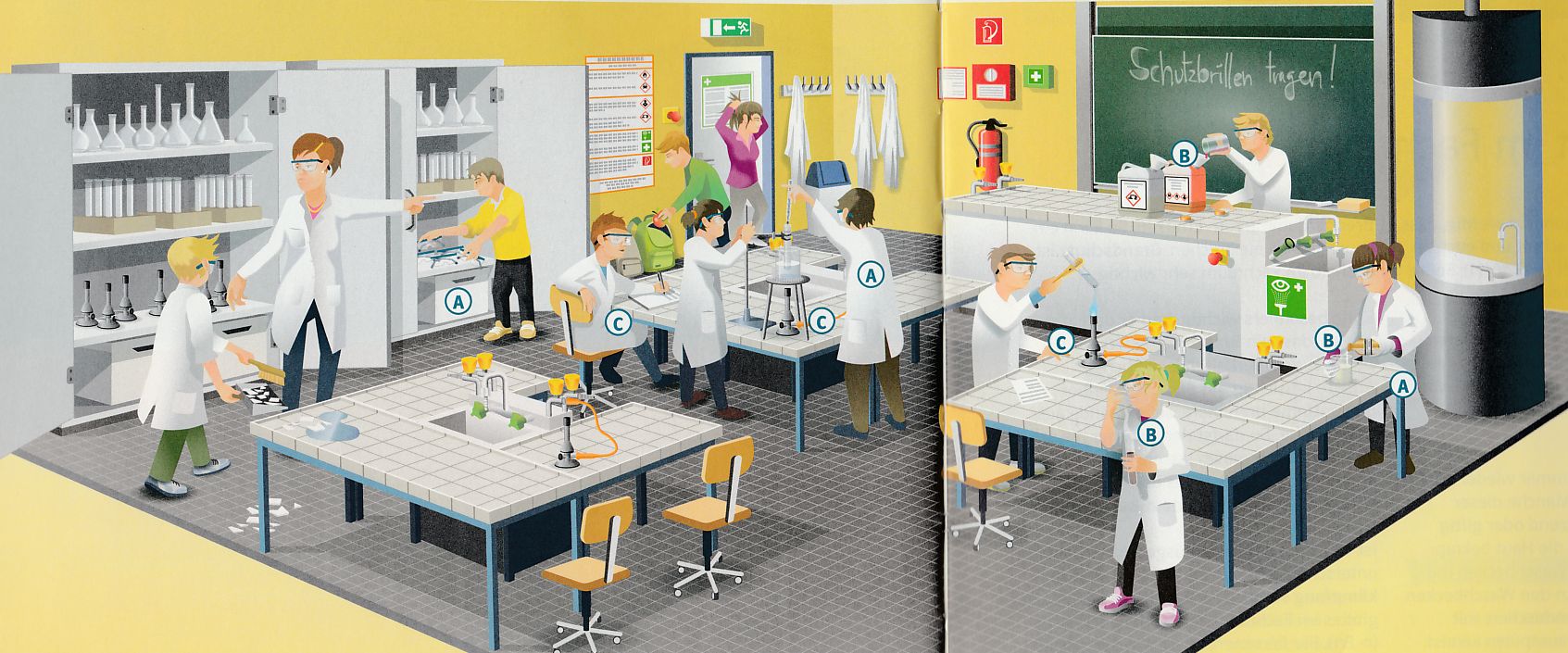 Grundlagen
Sicherheit im Chemieunterricht
Bilder: Prisma Chemie Bd. 7/8  und 9/10  Klett Verlag
1) 	Chemie:		Themen Klasse 7
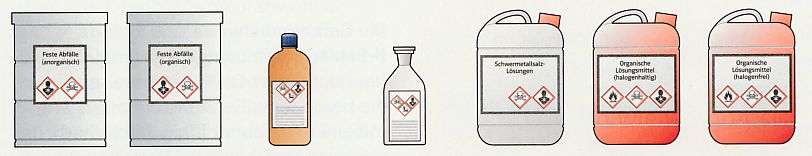 Gefahrstoffe
Bilder: Prisma Chemie Bd. 7/8  und 9/10  Klett Verlag
1) 	Chemie:		Themen Klasse 7
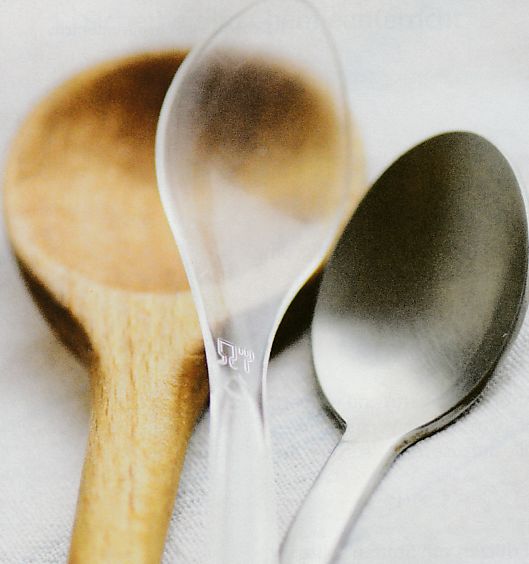 Stoffe (Reinstoffe)
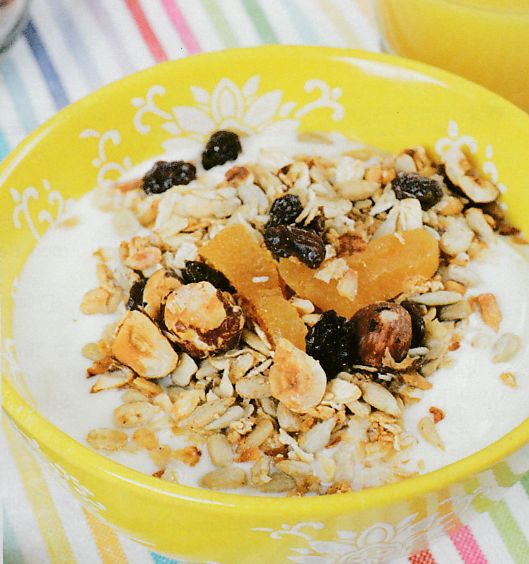 Stoffgemische
Bilder: Prisma Chemie Bd. 7/8  und 9/10  Klett Verlag
1) 	Chemie:		Themen Klasse 7
Trennverfahren
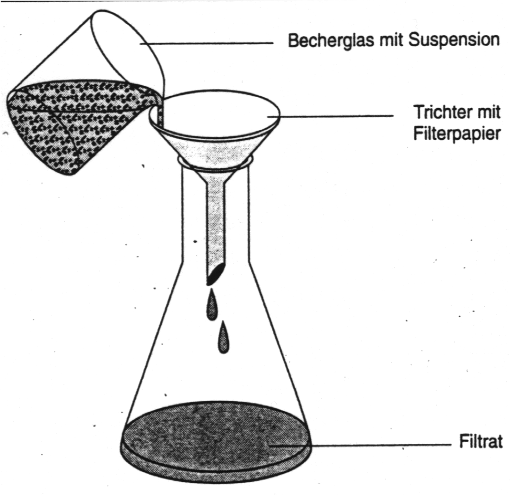 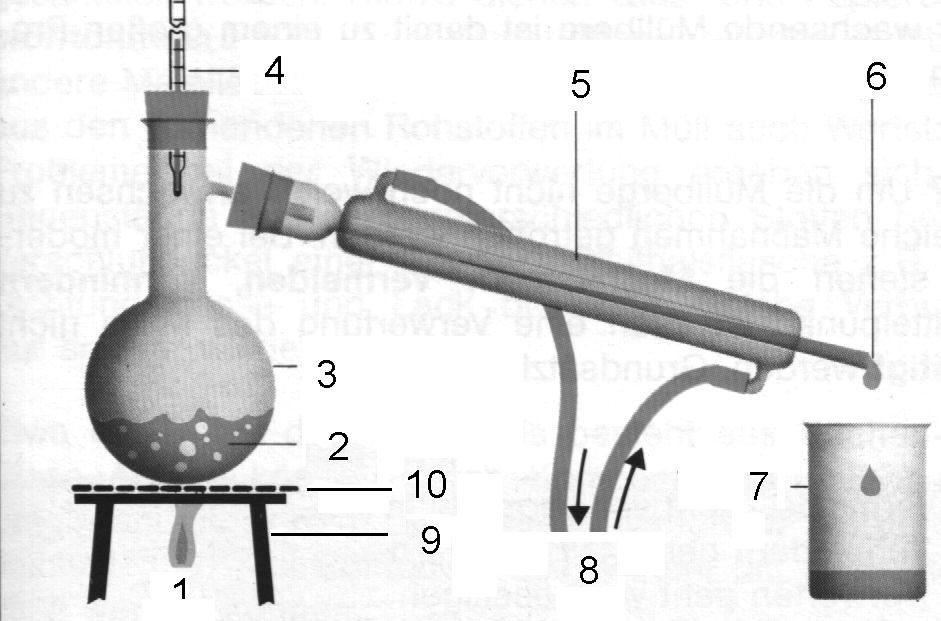 Bilder: Prisma Chemie Bd. 7/8  und 9/10  Klett Verlag
1) 	Chemie:		Themen Klasse 7
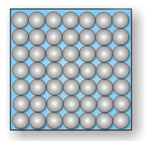 Das Kugelteilchenmodell
Bilder: Prisma Chemie Bd. 7/8  und 9/10  Klett Verlag
1) 	Chemie:		Themen Klasse 7
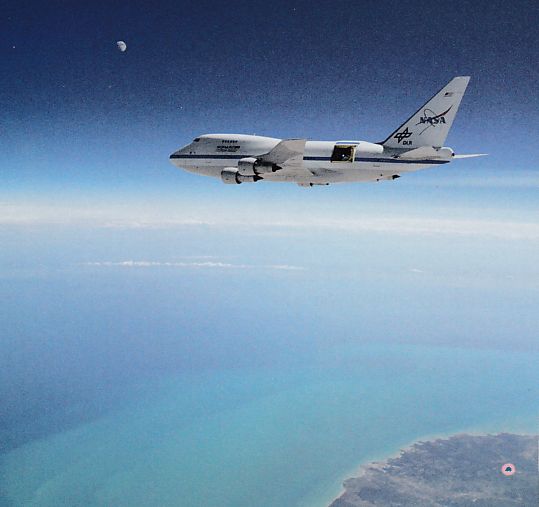 Luft
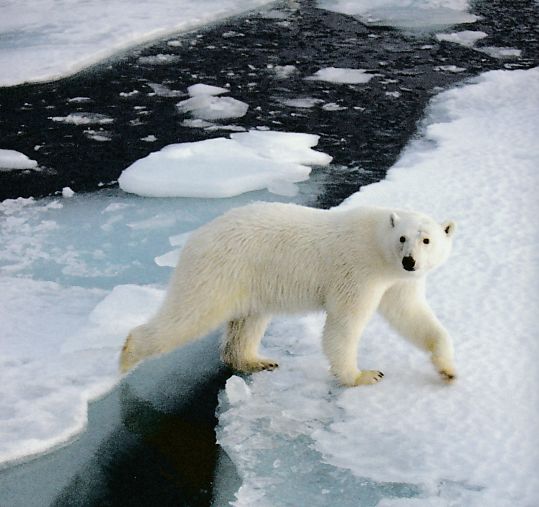 Wasser
Bilder: Prisma Chemie Bd. 7/8  und 9/10  Klett Verlag
1) 	Chemie:		Themen 7
Klasse 7
Sicherheit im Chemieunterricht; Gefahrstoffe
Stoffe und ihre Eigenschaften; 
Reinstoffe und Stoffgemische; 
Trennverfahren; 
das Kugelteilchenmodell; 
Luft und Wasser
Bilder: Prisma Chemie Bd. 7/8  und 9/10  Klett Verlag
1) 	Chemie:		Themen Klasse 8
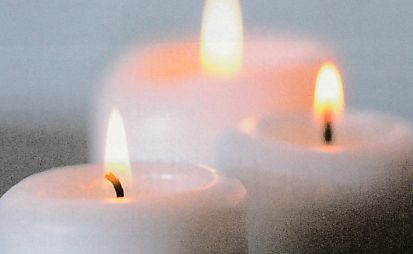 Oxidationen/ Verbrennungen
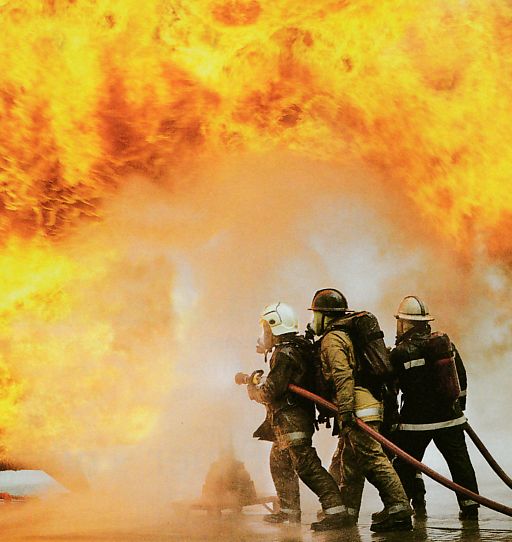 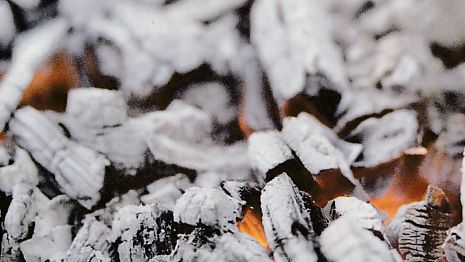 Stoff und Energieumsatz
Bilder: Prisma Chemie Bd. 7/8  und 9/10  Klett Verlag
1) 	Chemie:		Themen Klasse 8
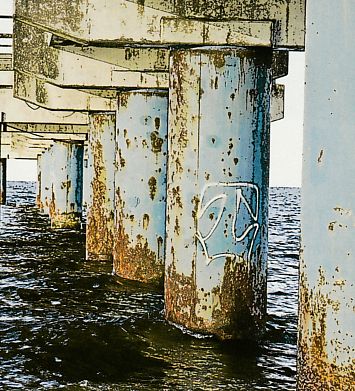 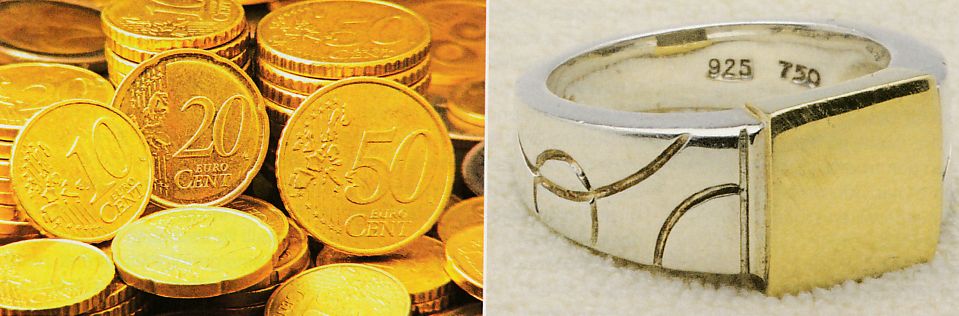 Metalle
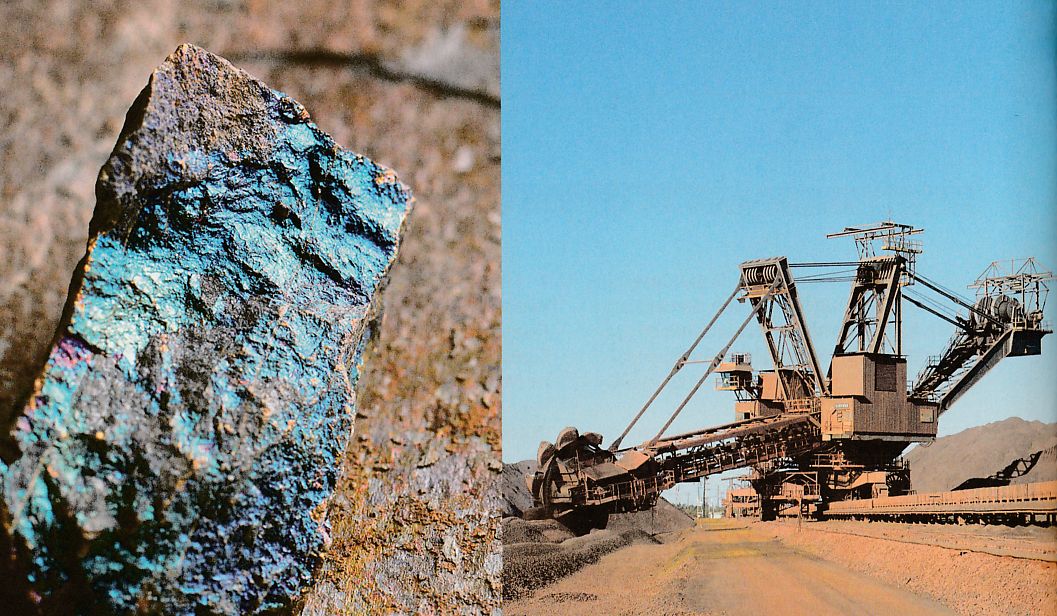 Metallgewinnung
Bilder: Prisma Chemie Bd. 7/8  und 9/10  Klett Verlag
1) 	Chemie:		Themen Klasse 8
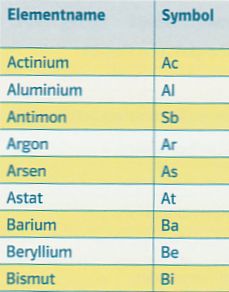 chemische Elemente
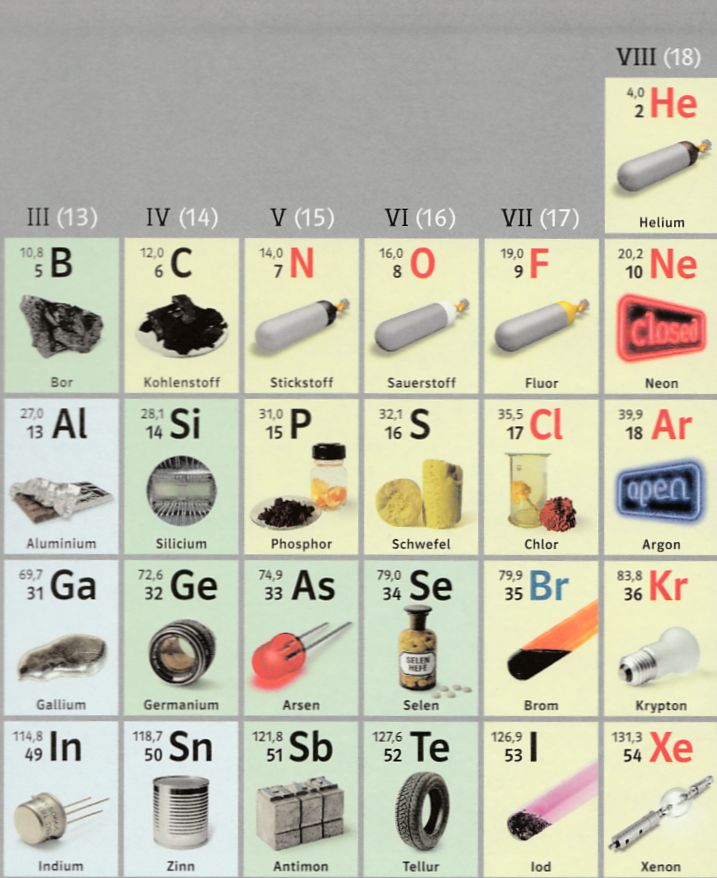 Bilder: Prisma Chemie Bd. 7/8  und 9/10  Klett Verlag
1) 	Chemie:		Themen Klasse 8
Das Atommodell von John Dalton
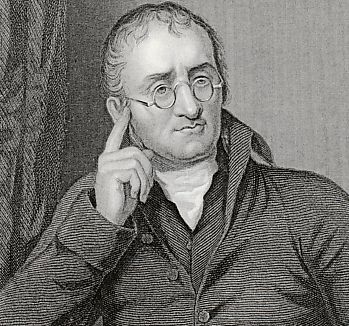 Formeln
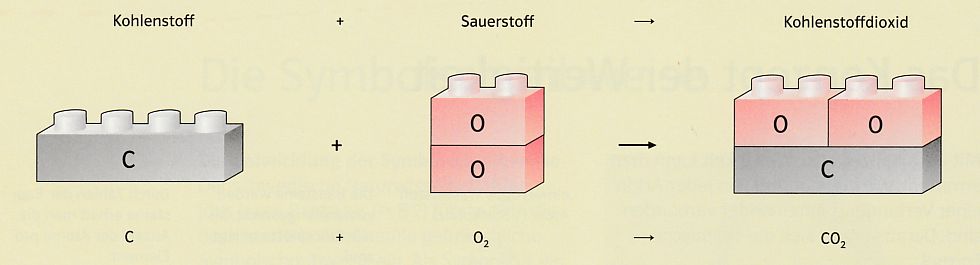 Reaktionsgleichungen
Bilder: Prisma Chemie Bd. 7/8  und 9/10  Klett Verlag
1) 	Chemie:		Themen 8
Klasse 8
Stoff und Energieumsatz (Verbrennungen, Oxidation, Gesetz der Erhaltung der Masse)
Metalle und Metallgewinnung (Redoxreaktionen)
Elemente und ihre Ordnung (Formeln und Reaktionsgleichungen/Das Atommodell von John Dalton/chemische Elementsymbole)
Bilder: Prisma Chemie Bd. 7/8  und 9/10  Klett Verlag
1) 	Chemie:		Themen Klasse 9
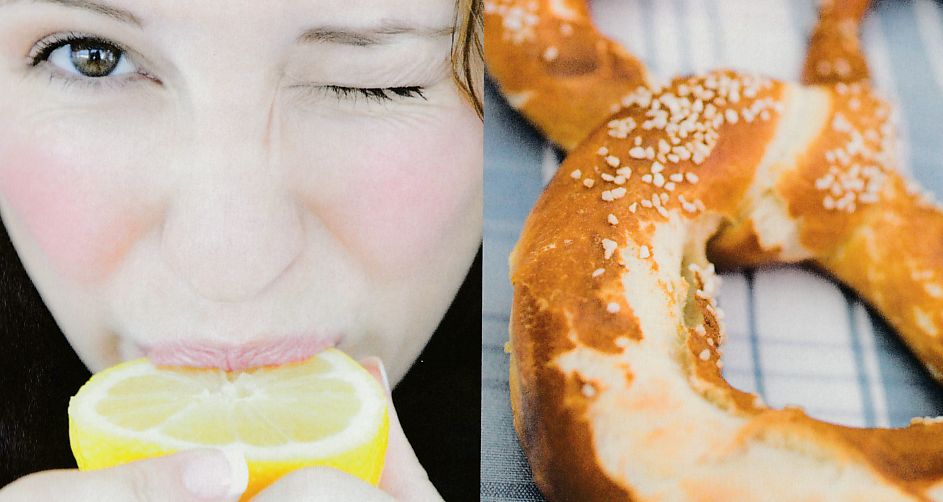 Säuren
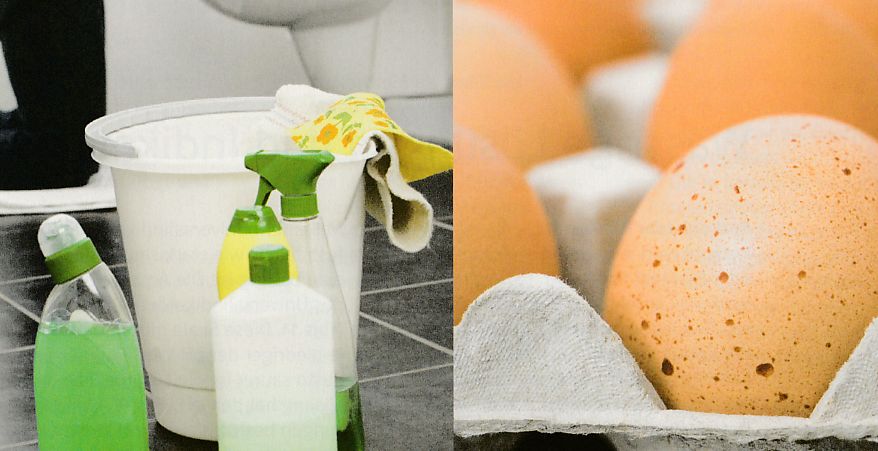 und Laugen
Bilder: Prisma Chemie Bd. 7/8  und 9/10  Klett Verlag
1) 	Chemie:		Themen Klasse 9
elektrische Energie aus chemischen Reaktionen
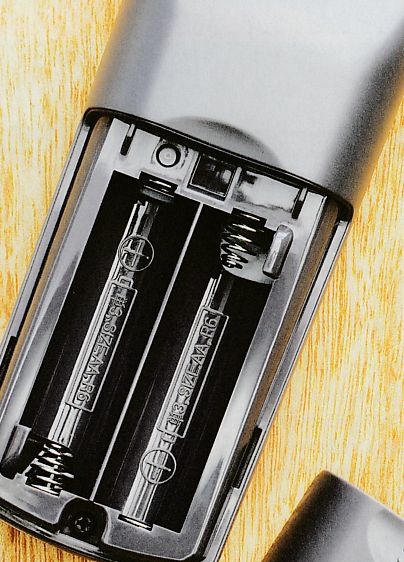 Batterien
Akkumulatoren
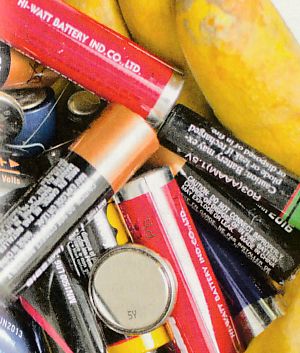 Solarstrom …
Bilder: Prisma Chemie Bd. 7/8  und 9/10  Klett Verlag
1) 	Chemie:		Themen Klasse 9
Stoffe als Energieträger
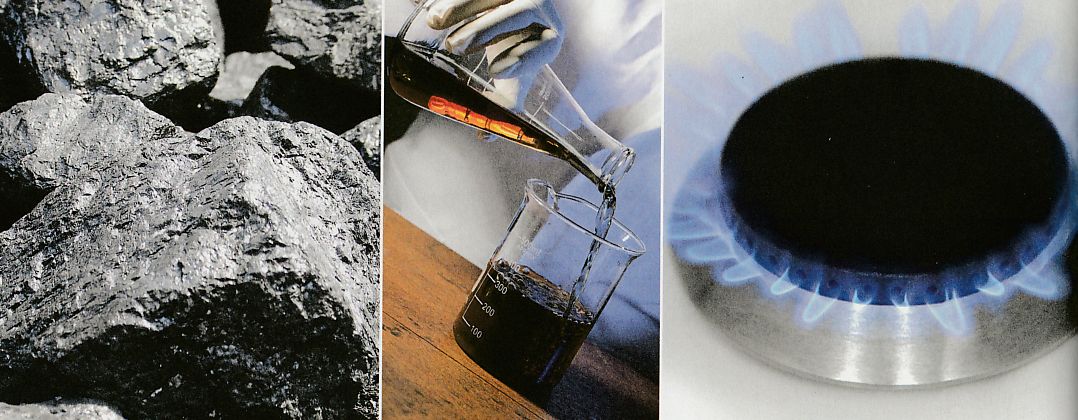 Kohle
Erdöl
Erdgas
Bilder: Prisma Chemie Bd. 7/8  und 9/10  Klett Verlag
1) 	Chemie:		Themen Klasse 9
organische Chemie
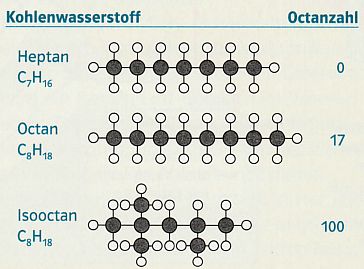 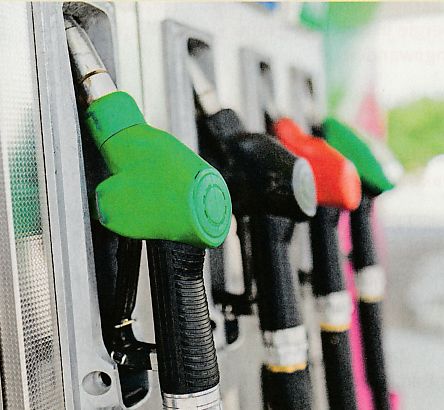 Alkane
Benzin / Öl
Bilder: Prisma Chemie Bd. 7/8  und 9/10  Klett Verlag
1) 	Chemie:		Themen 9
Klasse 9
Säuren und Laugen/Neutralisationsreaktionen/ Salzbildung/Salze (Kalkkreislauf, Wasserhärte, Düngemittel, Baustoffe…)
Elektrische Energie aus chemischen Reaktionen (Batterie, Akkumulator, Elektrolyse)
Organische Chemie (Alkane, Alkanole)
Stoffe als Energieträger (fossile Brennstoffe)
Bilder: Prisma Chemie Bd. 7/8  und 9/10  Klett Verlag
1) 	Chemie:		Themen Klasse 10
organische Chemie
Alkane /Alkene / Alkine
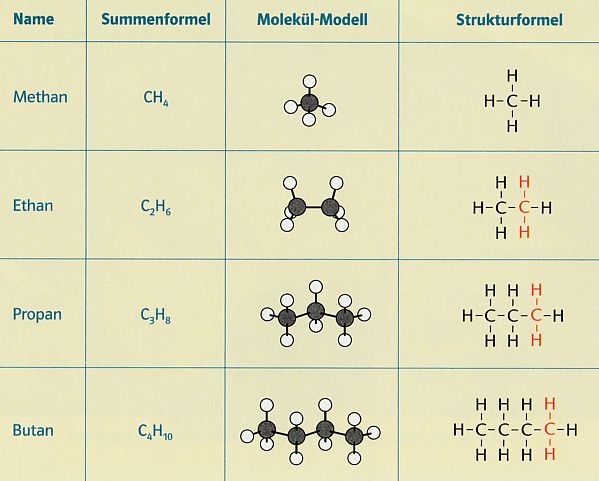 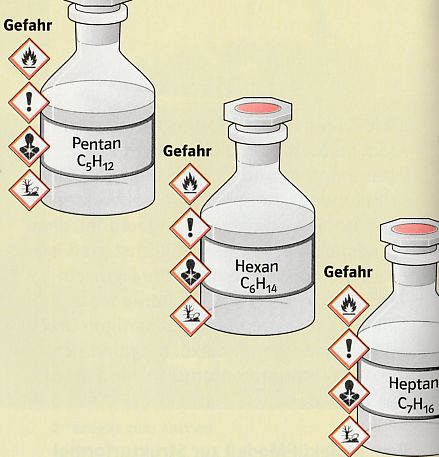 Bilder: Prisma Chemie Bd. 7/8  und 9/10  Klett Verlag
1) 	Chemie:		Themen Klasse 10
organische Chemie
biochemisch interessante Stoffklassen
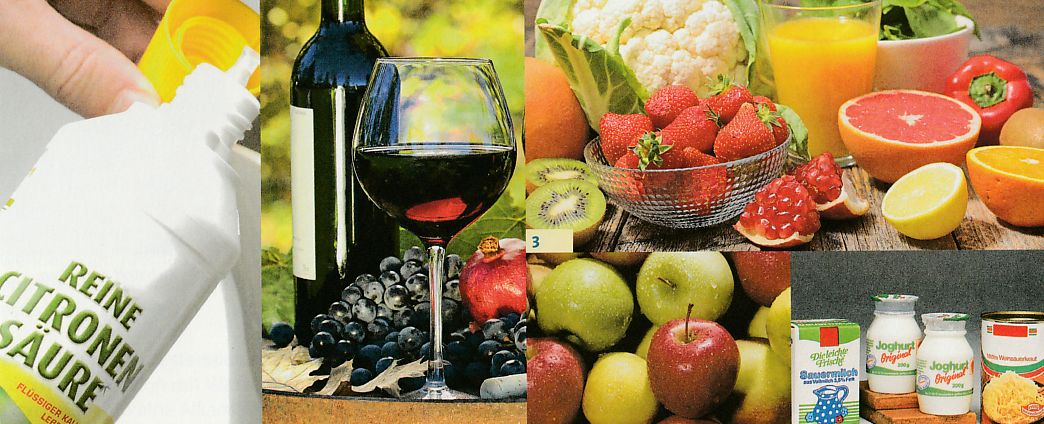 organische Säuren
Alkohole
Bilder: Prisma Chemie Bd. 7/8  und 9/10  Klett Verlag
1) 	Chemie:		Themen Klasse 10
Produkte der Chemie
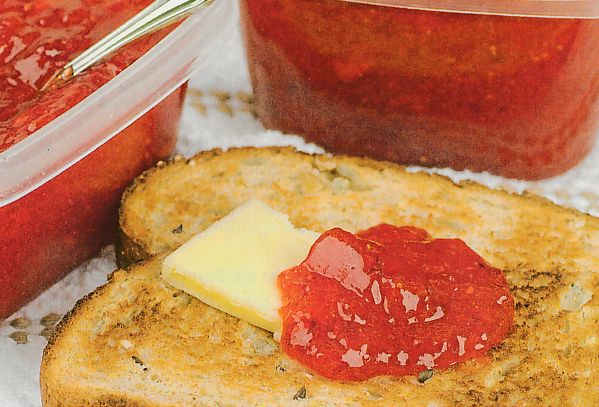 Kunststoffe
Nahrungszusatzstoffe
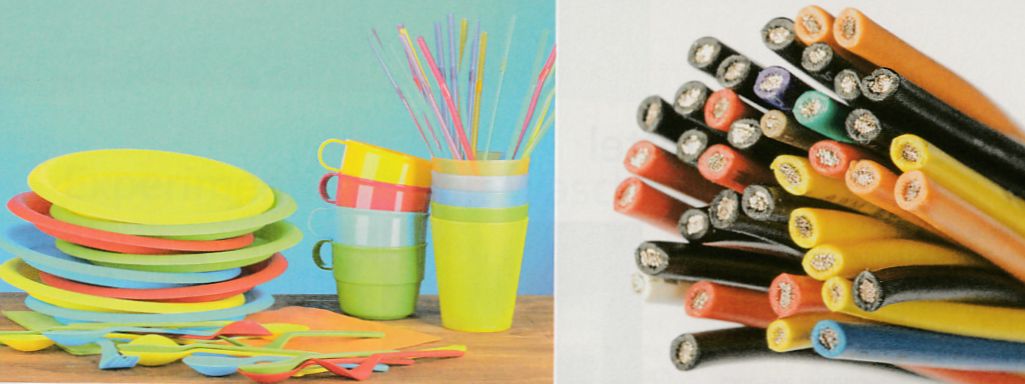 Bilder: Prisma Chemie Bd. 7/8  und 9/10  Klett Verlag
1) 	Chemie:		Themen Klasse 10
Produkte der Chemie
dekorative Kosmetik
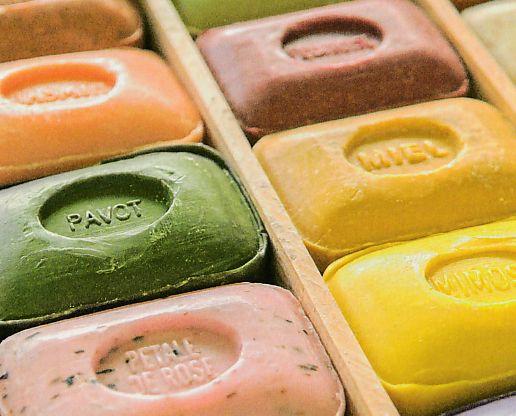 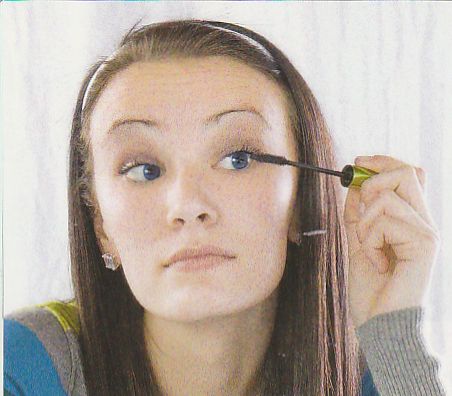 […]
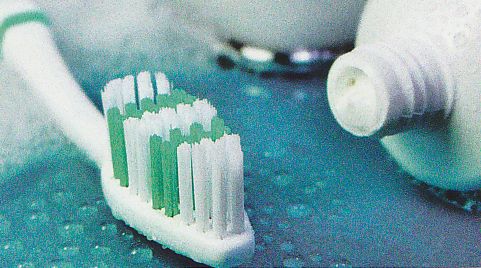 Zahn- und Mundpflege
Waschen und Reinigen
Bilder: Prisma Chemie Bd. 7/8  und 9/10  Klett Verlag
1) 	Chemie:		Themen 10
Klasse 10
Organische Chemie: biochemisch interessante Stoffklassen (Erdöl/Alkane, Alkene, Alkine/Nomenklatur (funktionelle Gruppen)/Alkohole)
Produkte der Chemie
Themenwahl (nach Interesse): Kunststoffe, Haarkosmetik, Waschen und Reinigen, Zahn- und Mundpflege, organische Säuren u.a.
Bilder: Prisma Chemie Bd. 7/8  und 9/10  Klett Verlag
2) 	Checkliste-Chemie: 	Bin ich ein potentieller Chemiker?
Wenn du möglichst viele dieser Aussagen mit „ja“ beantworten kannst, dann bist du sicher im Fach Chemie nicht verkehrt…
Ich möchte Stoffe untersuchen, mischen und wieder trennen.
Ich kann auch mal einen „unangenehmen“ Geruch aushalten.
Ich wollte schon immer wissen, warum eine Kerze brennt, wie man ein Feuer entfacht – und wieder löscht.
Mich interessieren gefährliche Stoffe (Gefahrstoffe).
Eine rauschende Brennerflamme erschreckt mich nicht.
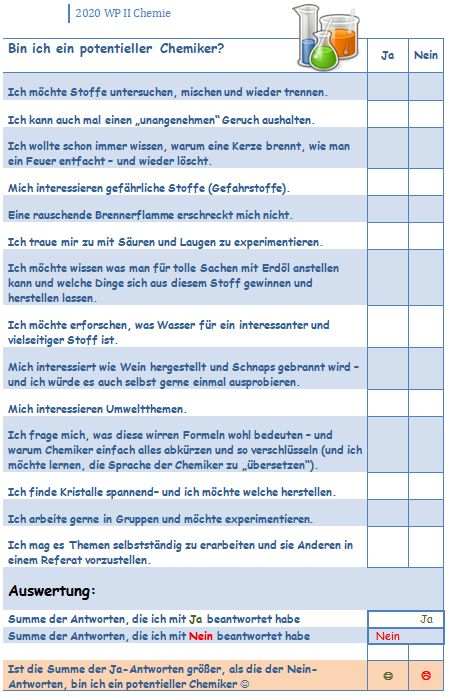 Bilder: Prisma Chemie Bd. 7/8  und 9/10  Klett Verlag
2) 	Checkliste-Chemie: 	Bin ich ein potentieller Chemiker?
Ich traue mir zu mit verdünnten Säuren und Laugen zu experimentieren.
Ich möchte wissen was für tolle Stoffe aus Erdöl gewonnen und hergestellt werden können. 
Mich interessiert wie Wein hergestellt und Schnaps gebrannt wird – und ich würde es auch selbst gerne in Experimenten ausprobieren.
Ich möchte erforschen was Wasser für ein interessanter und vielseitiger Stoff ist.
Mich mag Themen, die sich mit unserer Umwelt beschäftigen.
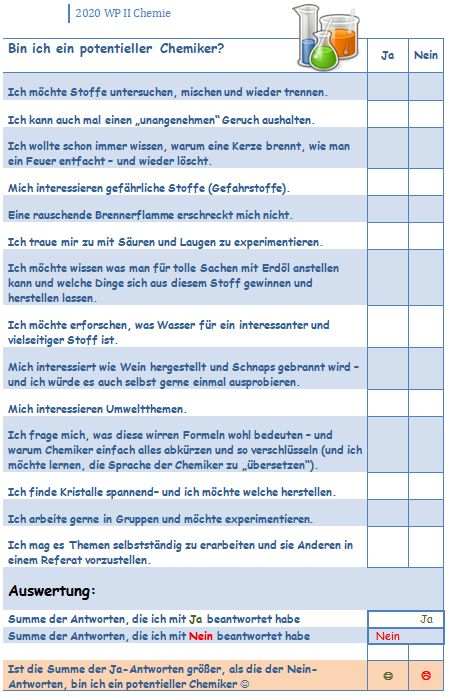 Bilder: Prisma Chemie Bd. 7/8  und 9/10  Klett Verlag
2) 	Checkliste-Chemie: 	Bin ich ein potentieller Chemiker?
Ich frage mich, was diese chemischen Formeln wohl bedeuten – und ich möchte lernen, die Sprache der Chemiker zu „übersetzen“.
Ich finde Kristalle spannend– und möchte sie herstellen.
Ich arbeite gerne in Gruppen und möchte experimentieren.
Ich mag es Themen selbstständig zu erarbeiten und sie Anderen in einem Referat vorzustellen.
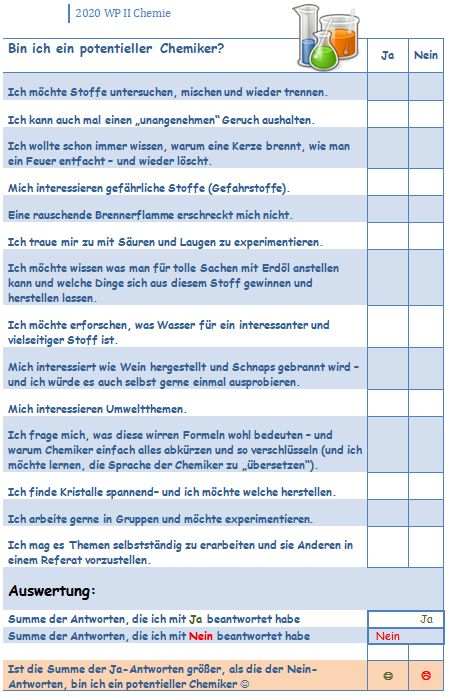 Bilder: Prisma Chemie Bd. 7/8  und 9/10  Klett Verlag
3)	Chemie: Kompetenzen und Voraussetzungen
Interesse an naturwissenschaftlichen Themen
 Spaß am Experimentieren (allein oder in Gruppen)
 Spaß am „forschend-entwickelnden“ Arbeiten
 Bereitschaft „Vokabeln“ (Elementnamen, Fachbegriffe und   Symbole) zu lernen
 keine Angst vor Feuer, Gerüchen und Gefahrstoffen (aber  die nötige Vorsicht bei der praktischen Arbeit)
Bilder: Prisma Chemie Bd. 7/8  und 9/10  Klett Verlag
4) Chemie Zusammensetzung des Unterrichts:
theoretische Inhalte
praktische Arbeiten 
Schülerexperimente, Schülerdemonstrationsexperimente, Lehrerdemonstrationsexperimente
mündliche Mitarbeit
Erstellen und Vortragen von Referaten
Bilder: Prisma Chemie Bd. 7/8  und 9/10  Klett Verlag
Chemie	-	und zum Schluss …
Wir stellen einen Bezug zwischen der erlernten Theorie und der Anwendung im täglichen Umfeld her.
	Wir versuchen wann immer es möglich ist theoretische Inhalte auch praktisch zu bearbeiten.
	
	Leider sind auch „Durststrecken“ möglich, in denen theoretische Inhalte überwiegen.

	Aber: 
	Alle Inhalte sind logisch aufgebaut und gut „lernbar“.
Bilder: Prisma Chemie Bd. 7/8  und 9/10  Klett Verlag